Мультимедийное пособие для детей старшего возраста
Звукознайка
Выполнила :
 Обидина Светлана Владимировна
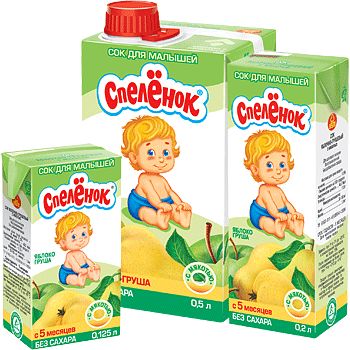 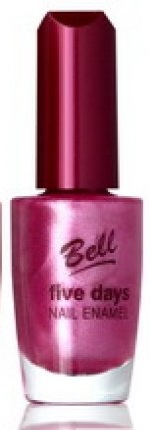 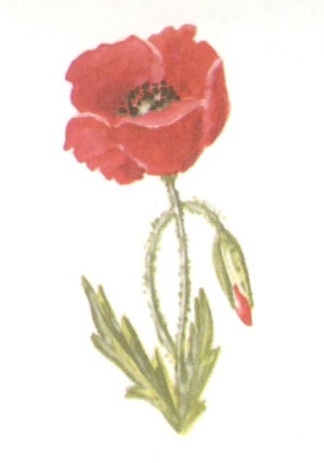 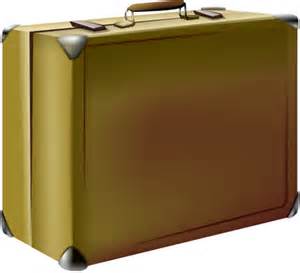 А
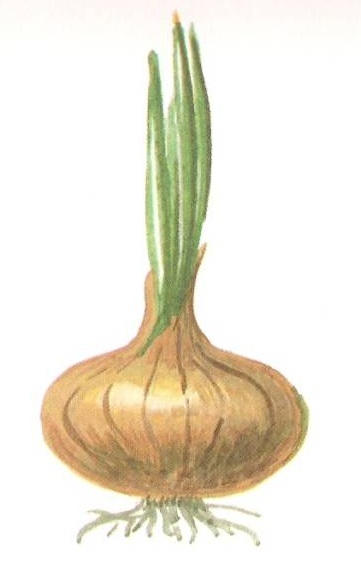 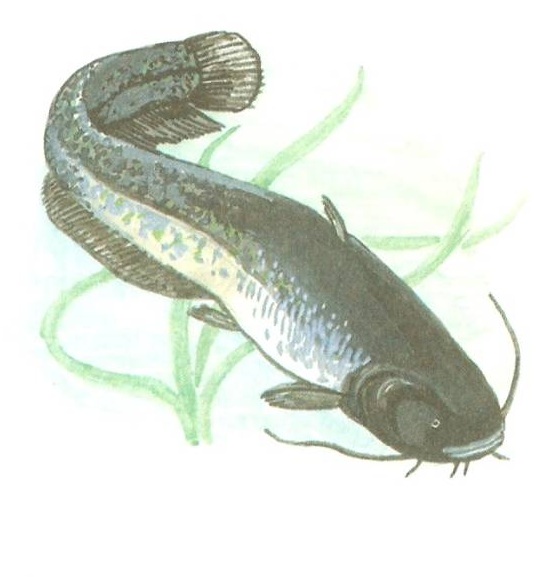 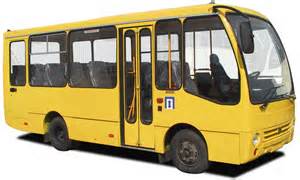 [Speaker Notes: Найди картинки, в названии которых есть звук А.]
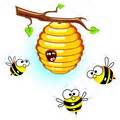 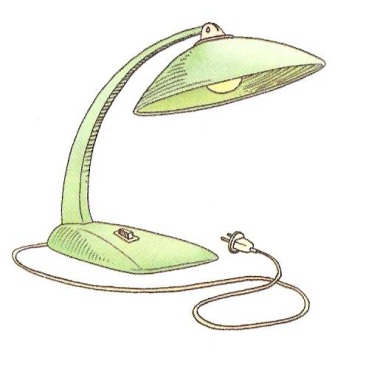 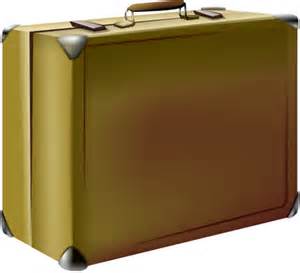 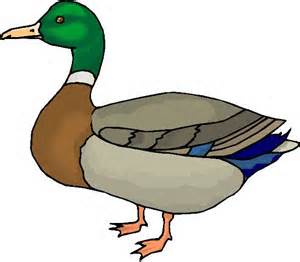 У
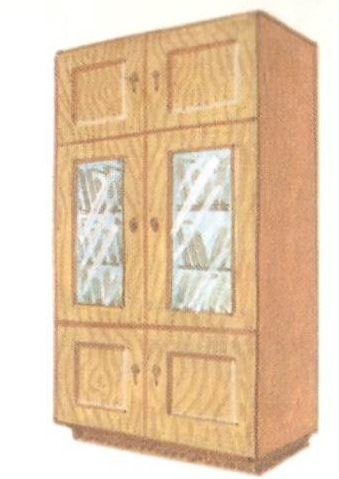 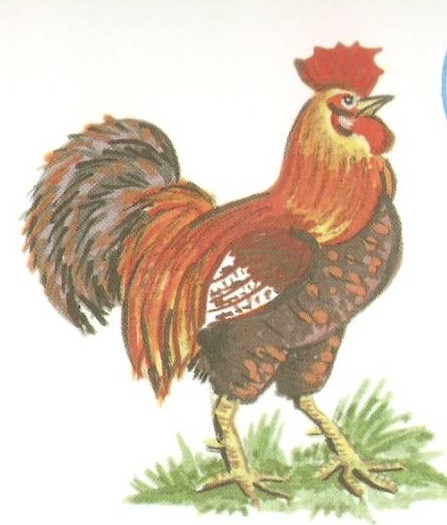 [Speaker Notes: Найди картинки, в названии которых есть звук У.]
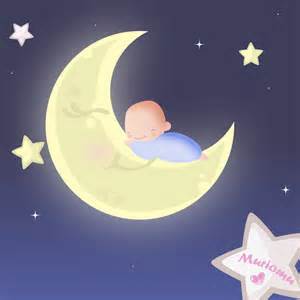 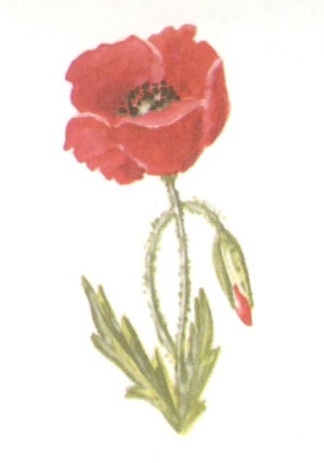 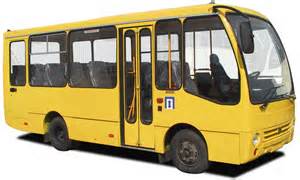 А
А
А
[Speaker Notes: Определи место звука А в слове – начало, середина, конец. Какая картинка будет жить на первом этаже?]
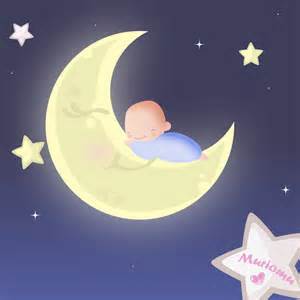 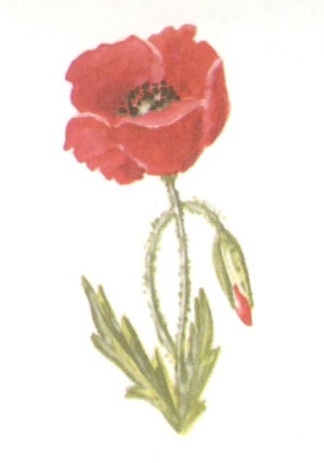 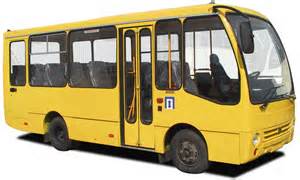 А
А
А
[Speaker Notes: Определи место звука А в слове – начало, середина, конец. Какая картинка будет жить на втором  этаже?]
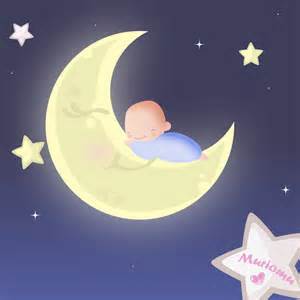 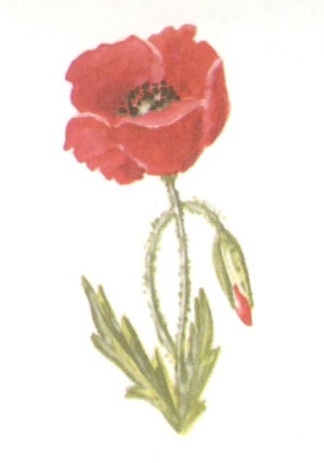 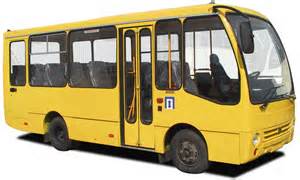 А
А
А
[Speaker Notes: Определи место звука А в слове – начало, середина, конец. Какая картинка будет жить на третьем этаже?]
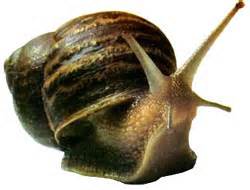 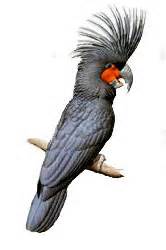 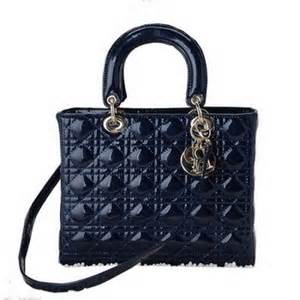 У
У
У
[Speaker Notes: Что будет на верхней полке.]
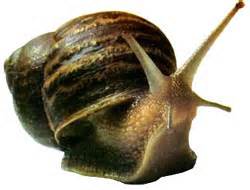 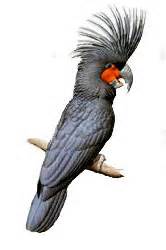 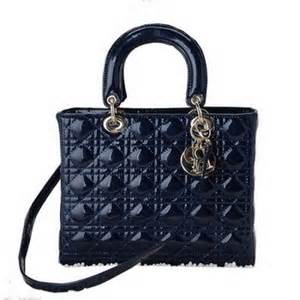 У
У
У
[Speaker Notes: Что будет на средней  полке.]
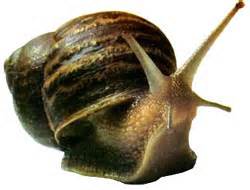 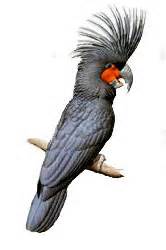 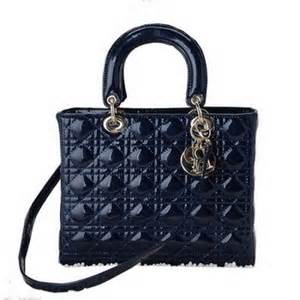 У
У
У
[Speaker Notes: Что будет на нижней  полке.]
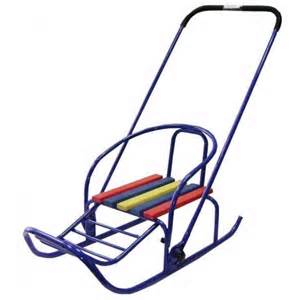 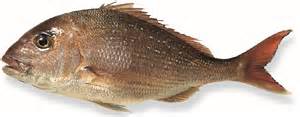 А
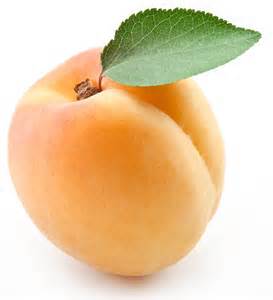 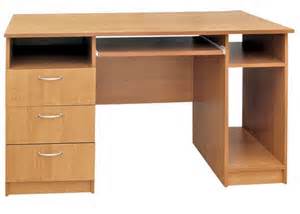 [Speaker Notes: Найди лишнюю картинку по наличию-отсутствию звука А]
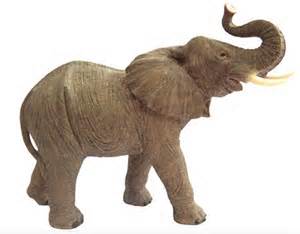 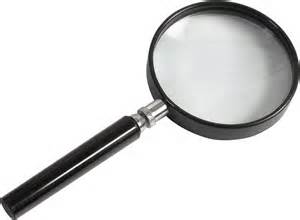 У
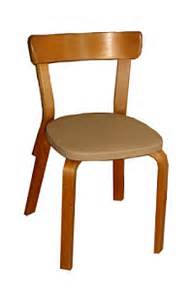 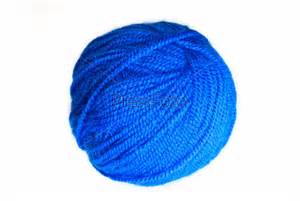 [Speaker Notes: В каком слове нет звука У.]
М
А
Л
А
А
А
У
[Speaker Notes: Сложи башенку из букв А.]
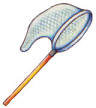 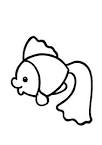 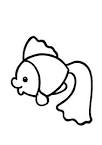 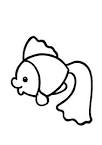 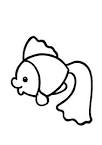 А
У
Л
У
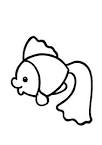 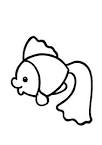 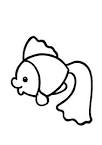 У
У
А
[Speaker Notes: Поймай  только рыбки с буквой У]
О
А
И
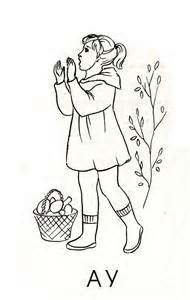 Ы
У
[Speaker Notes: Сколько звуков я произнесла, выбери нужные буквы]
О
У
И
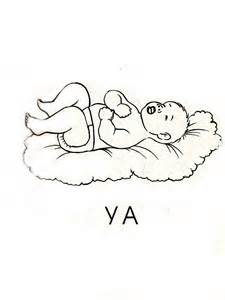 Ы
А
[Speaker Notes: Сколько звуков я произнесла, выбери нужные буквы]
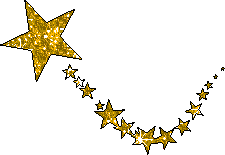 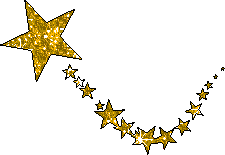 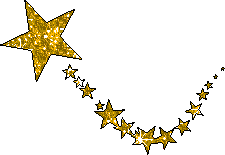 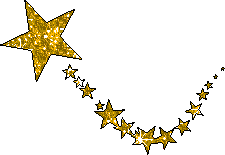 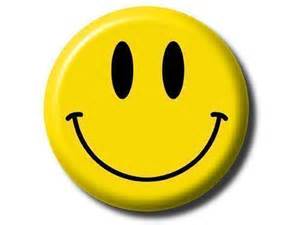 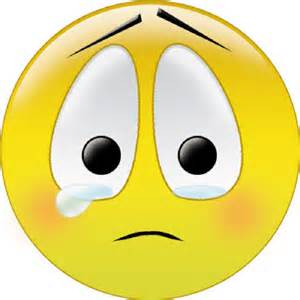